Il-miġja ta’ San Pawl f’ Malta
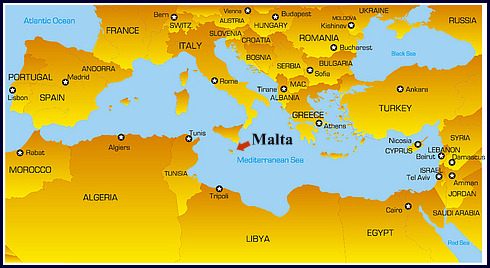 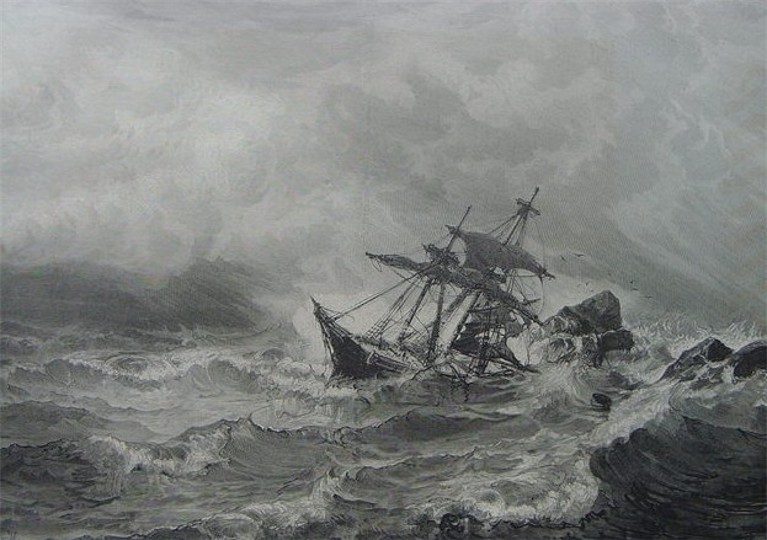 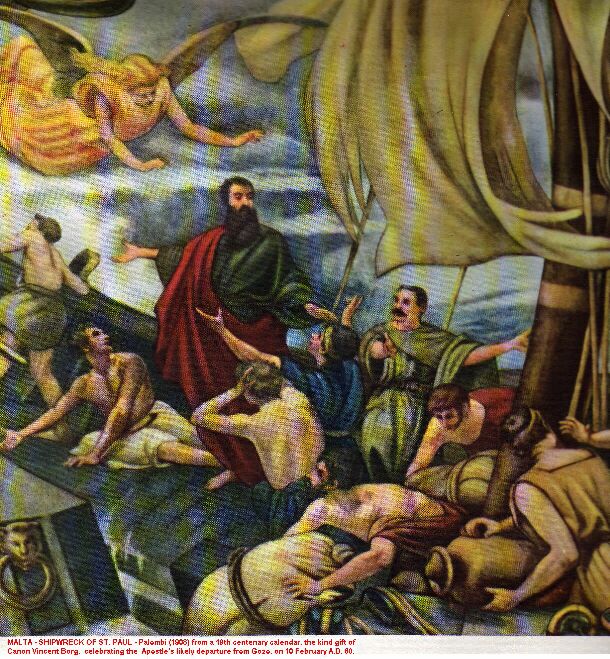 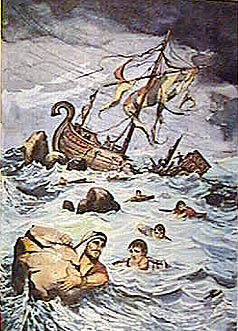 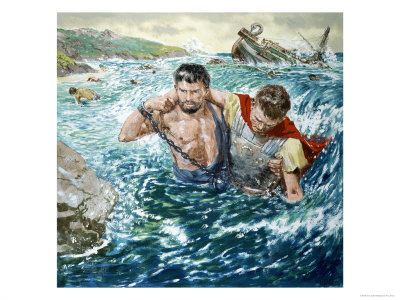 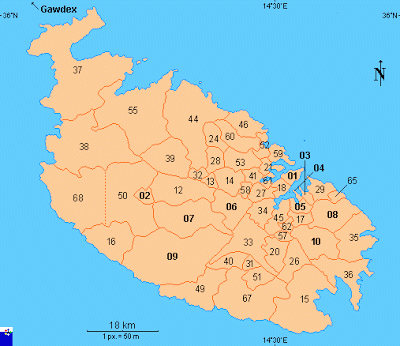 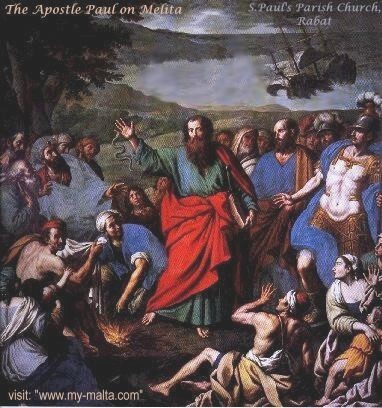 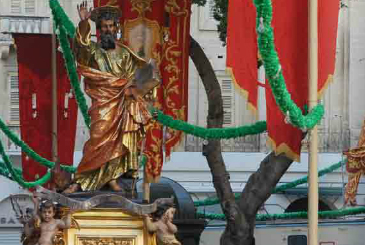 F’ Malta u Għawdex, niċċelebraw bosta festi għall-unur San Pawl.
Il-festa liturġika tan-Nawfraġju ta’ San Pawl tiġi ċċelebrata fl-10 ta’ Frar.
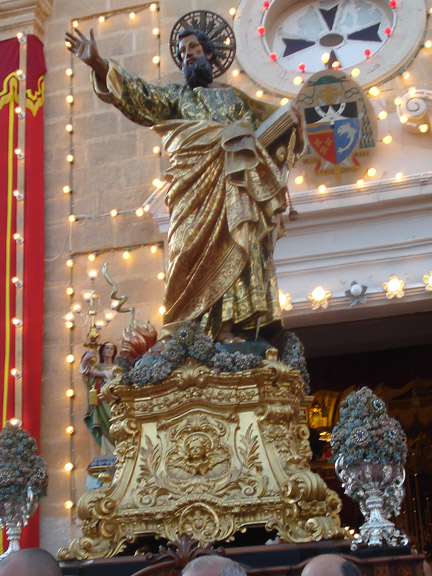 Alla tant ħabb lill-Maltin li bagħat lil San Pawl f’ Malta sabiex iwasslilna l-fidi Nisranija... Għalhekk, San Pawl huma meqjus bħala Missier il-Maltin.
Mulej, grazzi talli tant ħabbejtna li bgħattilna lil San Pawl sabiex insiru Nsara!
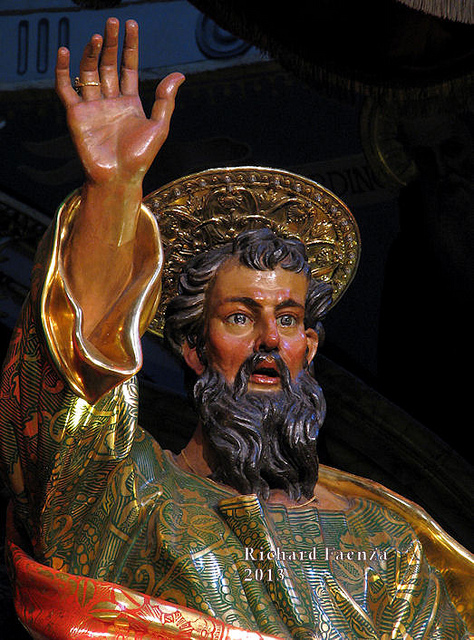 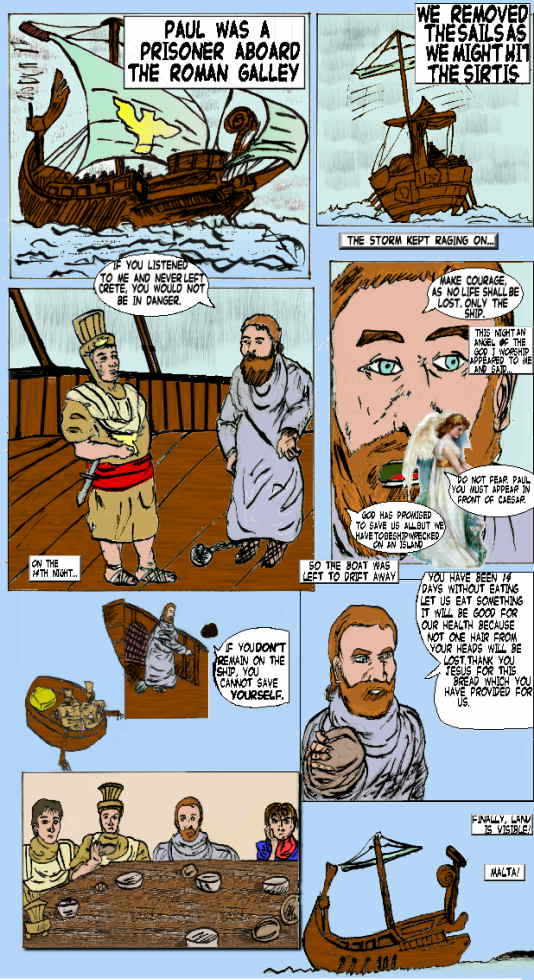 Naraw il-punti ewlenin tal-ġrajja...